Урок математики в 6 классе
Маркова С.А.
учитель математики МБОУ «СОШ №198»
Математический диктант
Проверьте себя:
Найдите:
1)
1
НОД (2, 5) =
2)
7
НОД (21, 7) =
3)
5
НОД (35, 25) =
4)
2
НОД (30, 16) =
5)
8
НОД (48, 40) =
6)
9
НОД (63, 81) =
ПРАВИЛО ОТЫСКАНИЯ НОД
1. Разложить данные числа на простые множители.
2. подчеркнуть общие простые множители.
3. найти произведение этих множителей.
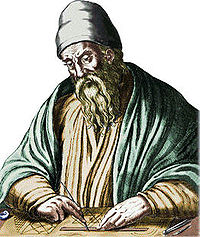 Евкли́д или Эвкли́д (др.-греч. Εὐκλείδης, ок. 300 г. до н. э.) — древнегреческий математик. Мировую известность приобрёл благодаря сочинению по основам математики «Начала»
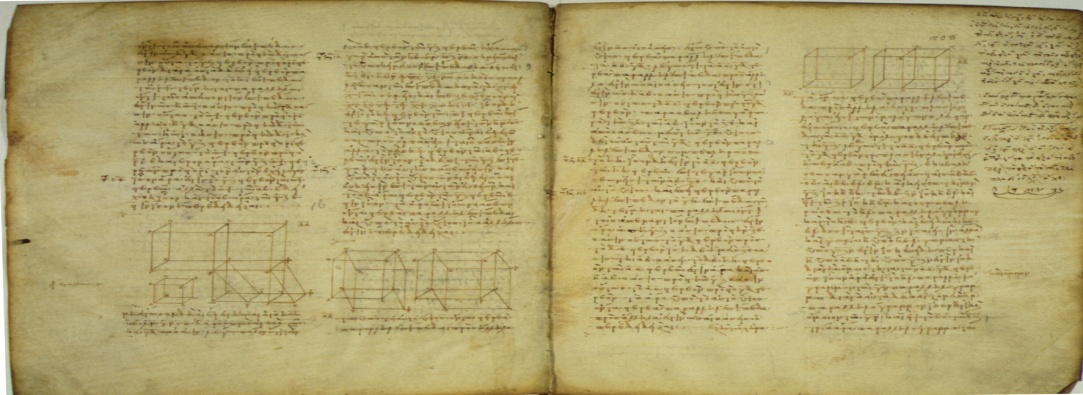 «Начала» Евклида  в течение более чем двух тысячелетий оставались базовым учебником геометрии. Создавая свой учебник, Евклид включил в него многое из того, что было создано его предшественниками, обработав этот материал и сведя его воедино.
Алгоритм Евклида основан на следующем факте: 
если a = bq + r, 
то н.о.д.(a; b) = н.о.д.(b; r)
Домашнее задание.
Найдите НОД чисел: 147 и 588.
Найдите НОД (424;477) при помощи алгоритма Евклида.
Туристы проехали за первый день 56 км, а за второй – 72 км, причем их ско­рость была одинаковой и выра­жалась целым чис­лом км/ч, и каждый день они были в пути целое число часов. Найдите скорость, с которой ехали туристы, если она была наибольшей из удовлетворяющих условию задачи.